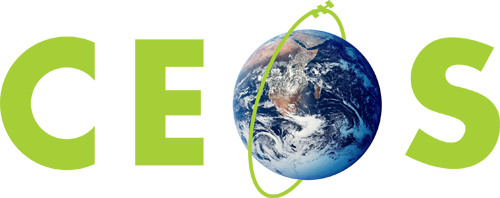 Committee on Earth Observation Satellites
Title Goes Here
Name(s), Organization, CEOS Affiliation
CEOS SIT-33
Session and Agenda Item #
Boulder, CO, USA
24 – 25 April 2018
Presenter Guidance
Presenters should name their files using the following convention:
AgendaItemNumber_LastName_Subject_Version.pptx (e.g., 1.5_Holloway_Communications_v2.pptx)
Reporting to support discussion or decision is encouraged, but historical context and detailed reporting should be provided as pre-meeting reading material or in background slides.
Please review “STRATEGIC DIRECTIONS AND PARTNERSHIPS FOR CEOSDISCUSSION PAPER” prepared by the NOAA SIT Chair Team, and reflect on the meeting objectives when preparing your materials. http://ceos.org/document_management/Meetings/SIT/SIT-33/Agenda/2018%20CEOS%20SIT%20Strategic%20Direction%20Discussion%20Paper%20v1.pdf 
Materials should explicitly highlight the decisions, endorsements, outcomes, or actions you are seeking at Plenary. The more explicit you are with the required actions, the better. i.e., do feel free to propose draft action text for consideration – it may be revised, but will help with the efficient preparation of the Plenary actions record.
Materials should be sent to george@symbioscomms.com and kerry.sawyer@noaa.gov 
Documents for endorsement: no later than Tuesday April 10th
Presentations: no later than Monday April 16th
2